Federal Customer Experience Initiative
A-11 Section 280 Supporting Document
This document is a living discussion document that has been used to support HISPs in the development of their CX Action Plans and IDEAct reporting requirements. It is not an authoritative or final perspective of the U.S. government.
Overview
“Federal services” are the primary unit of optimization set the President’s Management Agenda’s cross-cutting priority goal entitled Improving Customer Experience with Federal Services, the 21st Century Integrated Digital Experience Act, and commonly identified by the media and public. 

As agencies are required to catalog their services by the IDEAct, and “High Impact Services” are identified by OMB Circular A-11 Section 280, it behooves us to use the same definition for service and related terms.

Federal Services are defined as the sum of the help provided--by an agency and it’s partners--throughout the process a customer goes through to obtain, receive, or make use of a public offering (or comply with a policy). 

This definition is inspired by customer perception; customers perceive the series of interactions as a whole when they combine to solve a need. The degree to which those interactions are effectively coordinated, easy to navigate, and mitigate uncertainty, largely determines their satisfaction and trust.



Why focus on services?
In many sectors, the service, even more so than the offering, determines the customer’s satisfaction and the reputation of the organization or brand. Other factors affect customers’ total experience - the environment, prior interactions, etc. - but the service is the most critical part controlled by the entity. 

For example, in Healthcare, there is research exploring the probability of a malpractice suit could be determined less by the treatment itself than how the patient felt they were cared for once they walk in the door. 

Today, citizens are dissatisfied with government services when compared against the private sector, which has leveraged technology, process re-design, self-service, empowered front lines, and other tactics to raise expectations. 

Services cut across organizational functions. They need not align to budgets, programs, or org charts. They do however require management and in almost all cases collaboration to be delivered effectively.
2
Federal Customer Experience Initiative
People experience life, not government
See: usaspending.gov
A tornado wreaked havoc in my community. I need help finding shelter, clean water, and assistance as I rebuild my life.
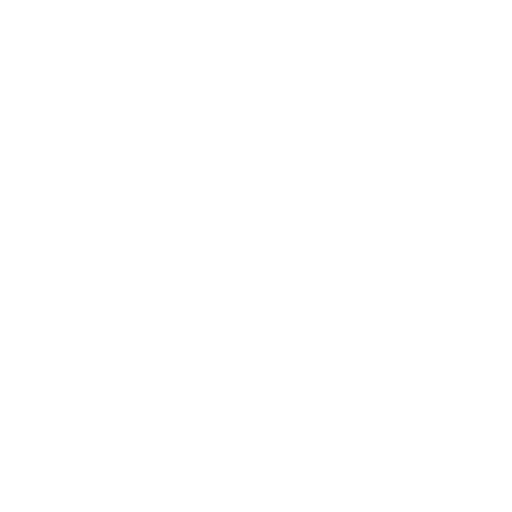 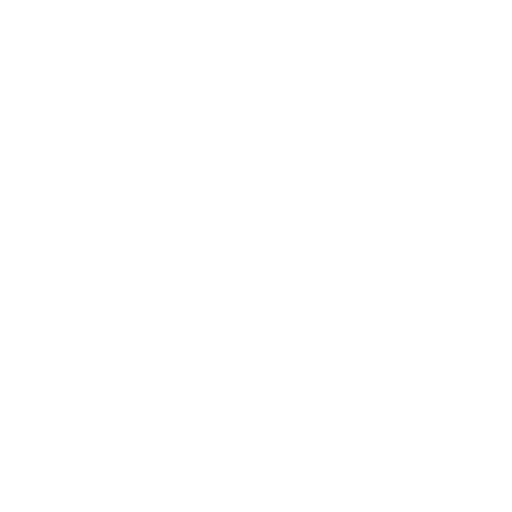 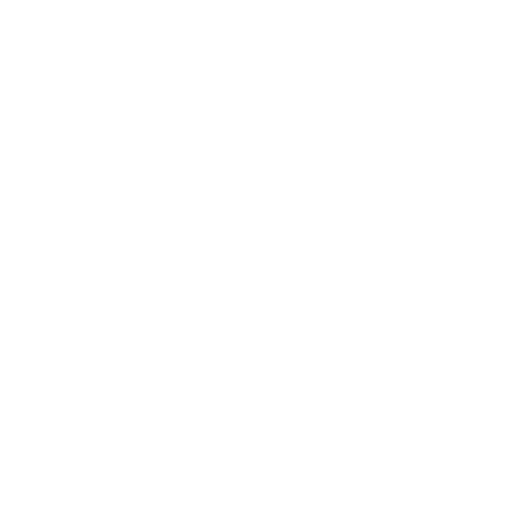 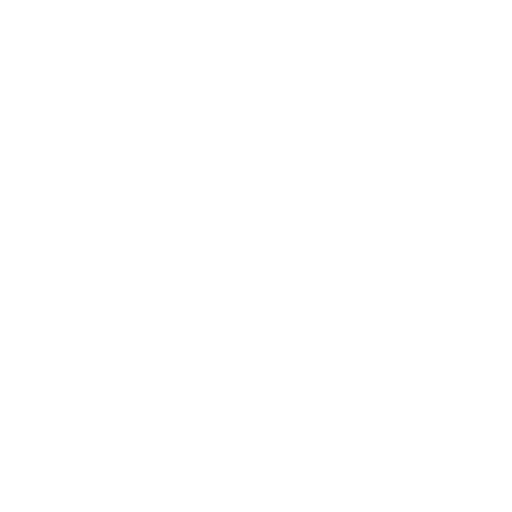 Budget Function 
20
Budget Sub-Function /
Federal Account

“Programs”
1,895+
Program Activities
“Services”
“Life Events / Occasions”
I turned 18
I’m retiring
I think my identity was stolen
Agency Accounts
“Providers”
105
I need to take care of my mom
I’m taking over my grandparents’ farm
This is primarily how we receive authority, funding, create accountability, measure our performance, and develop strategies
This is primarily how the public measures  / experiences us and expects us to work
3
Federal Customer Experience Initiative
What can a Federal “service” look like?
Occasion
Offering
Service
Service Type
April 15th
Compliance: Completing required actions such as filing taxes, submitting information for or engaging with an auditor, environmental reporting, or completing a survey mandated by law
Tax Payment
Online filing
Passport Application / Renewal
I’m traveling internationally
Administrative: Requesting or renewing items that do not require an extensive eligibility determination or multi-stage review processes such as getting a license, passport, or social security card.
Passport
I’m taking over my grandparents’ farm
Benefits: Applying for or progressing through more complex government processes to determine eligibility and degree of benefit such as immigration, Medicare, Veterans’ Health services, or a small business loan.
Access to Financing
Microloan Program
Vacation Planner (recreation.gov)
Recreation: Utilizing a public space such as national parks, historical sites, or visiting  museums
Parks Pass
I want to take my kids on a vacation
Informational: Providing authoritative knowledge-based resources to the public such as designing
labels, releasing warnings, requiring disclosures, or providing health recommendations.
CDC Vaccine Schedule App
I had a child
Vaccine Recommendations
I’m planning my company’s growth strategy
Census Data Release
Data and Research: Conducting or funding research, maintaining and preserving artifacts, collecting, analyzing, reporting, and sharing data
American Housing 
Survey Data
Regulatory: Providing clear guidance to support commerce, transportation, employment rules,
workplace safety, public safety (e.g., ensuring clean water, safe medicines); enabling reporting of grievances (e.g., consumer protection)
Financial product complaint reporting
I have unexplained fees on my credit card statement
Legal recourse
4
Federal Customer Experience Initiative
Service Mapping
Services respond to a customer life event and enable or complement offerings often through a process or workflow comprising multiple touchpoints with technology, objects, and people.
Occasion
High-Impact Service
Offering or Objective
(the why) A customer* situation and goal. Can be written as a story describing their intent or a life event. Include information on the scale of the demand or impact of the problem and characteristics of the person.
* = ‘customers’ are individuals or companies seeking to be served by your agency
(verb) the process a customer goes through - and the sum of the help provided by an agency and it’s partners throughout - to obtain or make use of the offering.


The service is made up of…
(noun) Product, good, or value received / task completed, e.g., passport, flu shot, loan, tax payment, progress through a border checkpoint
Channels
(places) Where to access or interact with the service, e.g., communication letters, websites, contact centers
Roles + Operations
(people) Tasks to perform and who does do them, e.g., concierge, county office employee, auditor, chat bot
Tools + Technologies
(things) Foundational building blocks for delivering services, e.g., systems, tools, physical capital
5
Federal CX Initiative
Service Mapping Worksheet
This worksheet is meant to serve as an initial conversation facilitation tool at your agency to re-think of yourselves in the way your customers see you. You can go deeper by further defining the roles (call center representatives, county officers, application processers), platforms (an identify verification / login method, eligibility checker / data verifier, cloud apps, etc.), or enablers of your service delivery.
Occasions (or Customer Needs).
Services.
Offerings (e.g., Products, Information).
Channels.